Close the InfoSec Skills Gap: Develop a Technical Skills Sourcing Plan
Systematically source the skills your organization needs.
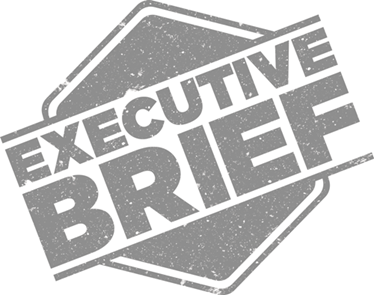 ANALYST PERSPECTIVE
Aligning security initiatives skill needs with role requirements is the cornerstone to addressing the cybersecurity talent shortage.
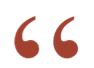 Cybercrime is outpacing and outwitting the supply of cybersecurity talent. This has led to a high demand for cybersecurity professionals across all industry verticals.
To prepare for the foreseeable challenge, all organizations should proactively compile information from their security strategy and roadmap, and align the skills needed to successfully to execute and maintain the planned initiatives with the current and/or future security roles of the organization. It is only then that a skills gap can be diagnosed and a realistic sourcing plan discussed and created.
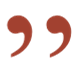 Michelle Tran, 
Consulting Analyst, Security, Risk & Compliance Info-Tech Research Group
Our understanding of the problem
IT security leaders
Identify the technical skills that will be needed to meet your organization’s short- and long-term security initiatives.
Identify technical skill gaps in your organization’s current workforce.
Develop roles that align with your security roadmap.
Create an action plan to acquire skills.
Human resource professionals
CISOs
Chief technology officers
Chief information officers
Understand target skills for the future of security teams.
Improve security job descriptions.
Establish a shared lexicon between IT and human resource staff for obtaining, retaining, and training a strong cybersecurity workforce.
Executive summary
Plan for the inevitable. All industries are expected to be affected by the talent gap in the coming years. Plan ahead to address your organization’s future needs. 
Base acquisition decisions on the five key factors to define skill needs. Create an impact scale for the five key factors (data criticality, durability, availability, urgency, and frequency) that reflects your organizational strategy, initiatives, and pressures.
A skills gap will always exist to some degree. The threat landscape is constantly changing, and your workforce’s skill sets must evolve as well.
The demand for cybersecurity talent far exceeds the supply of available professionals. As a result, organizations are struggling to protect their data against the evolving threat landscape.
Lack of clarity around the required skills makes finding the right skills difficult. 
Organizations struggle to develop a workforce strategy that aligns with the security roadmap.
Solving the talent shortage requires proactivity. Organizations must consider future skill requirements to be cyber ready.
Organizations must align their security initiatives to talent requirements such that business objectives are achieved and the business is cyber ready.
Begin by identifying your future state. Identify the needed skills in the organization to support planned projects and initiatives. 
Leverage your security roadmap to identify skills needed in the future. 
Decide how you’ll acquire needed skills based on characteristics of need for each skill.
The cybersecurity shortage is here to stay
The cybersecurity field has a 0% unemployment rate.
The cybersecurity talent shortage is close to three million globally.
What is the cybersecurity talent shortage?
The cyber skills shortage is the lack of qualified professionals to fill cybersecurity roles.
1
Not enough people are entering the cybersecurity industry.
Cybersecurity Ventures, 2016
(ISC)2, 2018
Current cybersecurity professionals are deficient in the skills required to perform their roles effectively.
2
Why does the skills gap exist?
Data breaches are damaging to the organization. This includes reputational, productivity, and monetary damages.
Companies are unsure of what skills or qualifications are needed. There has been a lack of investment in developing a security strategy and/or workforce planning.
The threat landscape is evolving. Organizations are seeking specialists who can offer innovative solutions to combat current and future threats.
There has been an increase in regulatory and compliance obligations (e.g. GDPR, PCI-DSS, HIPAA).
Breaches are the new norm. All organizations are viable targets regardless of enterprise size and industry.
Sheer volume of threats. According to ITRC Annual Data Breach Review, from 2016 to 2017 there was a 44.7% upturn of reported breaches (CyberScout, 2018).
The shortfall in cybersecurity talent is a major weakness to all organizations
Cybersecurity staff are needed to effectively monitor, plan for, manage, respond to, and recover from cyberattacks.
Percentage of security professionals who claim their organizations have a problematic shortage of cybersecurity skills
One in three
security professionals say a skills shortage makes their organization more desirable hacking targets.
Source: Enterprise Strategy Group, 2017
Source: Enterprise Strategy Group, 2017; CSO, 2018
N=620
71% of security professionals believe that a shortage of cybersecurity skills negatively and directly damages the organization (e.g. employee burnout, lack of security planning).

94% of security professionals agree that staying current in their skills is necessary to counter the evolving threat landscape.
One in four
security professionals say their organizations have lost proprietary data as a result of their cybersecurity skills gap.
Source: McAfee, 2016
Sources: McAfee, 2016; Enterprise Strategy Group, 2017; CSO, 2018
The skills shortage impacts organizations in many security areas and tasks
Top Needed Cybersecurity Areas of Expertise
Top Contributors to Security Events
Lack of adequate training for non-technical employees.
Cybersecurity team could not support the size of the organization. 
Business management treated cybersecurity as a low priority.
The existing cybersecurity team could not keep up with workload.
How the Shortage Has Impacted Cybersecurity Professionals
41%
faced limited time for planning, training, and strategy work
38%
reported high attrition rate among cybersecurity staff
41%
had to hire junior employees rather than qualified staff
63%
experienced increasing workload on existing staff
39%
were unable to learn or use security technologies to full potential
Sources: Enterprise Strategy Group, 2017; ISC2, 2018
Security and business pressures transform the skills needed to manage your environment
A VUCA world requires organizations to keep up with constantly evolving skill needs.
Rapid pace and a high degree of change makes predicting and planning for future projects and workforce development difficult.
Unpredictable issues and events make it difficult to know which skills will be required and when.
Inability to define what skills will be required in the future creates an environment where adaptability, rather than experience, is in demand.
Connections between skills and desired security and business outcomes are less clear, requiring a greater need to evaluate context for skills application.
Business strategy must adapt rapidly to keep pace with changes in the business environment.
Organizational skills must be sufficiently flexible to support rapid change, and there must be processes in place to acquire needed skills.
Put greater focus on key skills aligned with organizational goals to allow for targeted development efforts, and combat the gaps that may interrupt business operations.
Take a strategic approach to assessing skills and addressing gaps
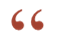 A continually changing set of required employee skills and job duties and a huge gap between the needed and the available skill sets.
  – Dr. John Sullivan
Organizations must plan for:
Relying on tactical, reactionary, short-term solutions to resourcing leads to inflexibility and suboptimal outcomes.
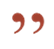 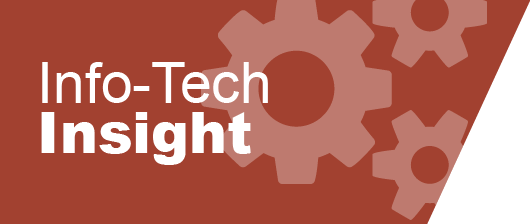 Don't be in a state of constant skills shortage with no plan to address it. Look beyond the next project into long-term plans.
Effectively acquiring skills in a rapidly changing world requires the organization to proactively and strategically assess future skill needs.
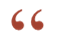 In the long term, companies need people who can solve multiple problems within their skill sets, and apply skills in multiple tactical ways – but businesses have a tendency to think a quarter at a time.
– David Linthicum, 
SVP, Cloud Technology Partners
Info-Tech Interview
Understand what skills you need to support processes and services in your current and future state environment before you decide how to acquire those skills.
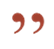 Establish your future skill needs before you identify current capabilities for better planning outcomes
Base your skill needs on the strategic requirements of your business and security department.
1
3
2
Define Your
Future State
Identify Skills Gaps
Decide Whether to Build or Buy Skills
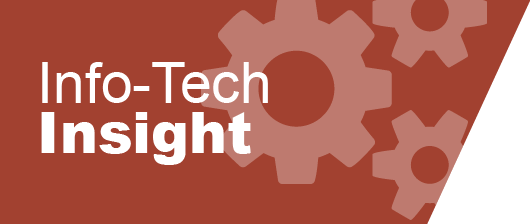 Plan for the inevitable. All industries are expected to be affected by the talent gap in the coming years. Plan to address the skills required for the future state of your organization.
Review your security roadmap, initiatives, and strategy. 
Identify skills gaps that hinder the successful execution of identified initiatives.
Inventory your workforce and identify work roles that you intend to obtain in the future. 
Adapt the initiative skill gaps identified in the previous step to define the technical skill requirements for current and future work roles. 
Conduct a skills assessment on your current workforce to identify employee skill gaps.
Take action to address gaps, mitigate risks, and deliver projects and initiatives.
For current roles with skill gaps, develop an action plan. 
For future roles, decide whether to train, hire, contract, or outsource each skill based on the level of impact across the five key skill need factors.
Use the NICE Cybersecurity Workforce Framework (NCWF) to build a strong cybersecurity workforce
Building Blocks of a Capable and Ready Cybersecurity Workforce
Leverage the NCWF to establish the building blocks of a capable and ready cybersecurity workforce to effectively identify, recruit, develop and maintain cybersecurity talent.
Workforce Identification, Tracking & Reporting
Human Capital Planning
The NCWF is a reference resource that offers:
1
A common and consistent lexicon that can be used by educators, employers, and employees.

Criticality analysis to identify knowledge, skills, abilities (KSAs), and tasks of in-demand cybersecurity work roles. 

Proficiency analysis to understand the level of expertise required of a work role.
Standardized Development of Position Descriptions
Career Progression
2
3
Training Requirements and Standards
Qualification Requirements
The blueprint will focus on the components in white squares.
Adapted from NIST SP 800-181
For optimal results, consider Info-Tech’s security strategy blueprint
Leverage Info-Tech’sBuild an Information Security Strategy
Improve your enterprise’s security posture by integrating your security strategy with your cybersecurity sourcing plan.
The Build an Information Security Strategy blueprint will help you develop a strategy and roadmap to achieve your organization’s security target state. Aligning with several best-practice frameworks (e.g. ISO 27000 series, CIS, COBIT 5, NIST SP800-53), Info-Tech’s approach will help you understand your company’s current vulnerabilities and obligations to identify, prioritize, and budget your initiatives.
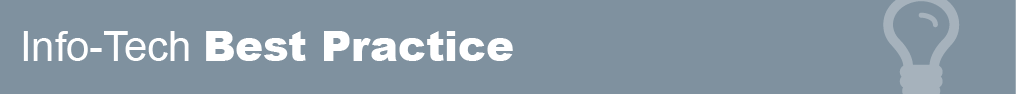 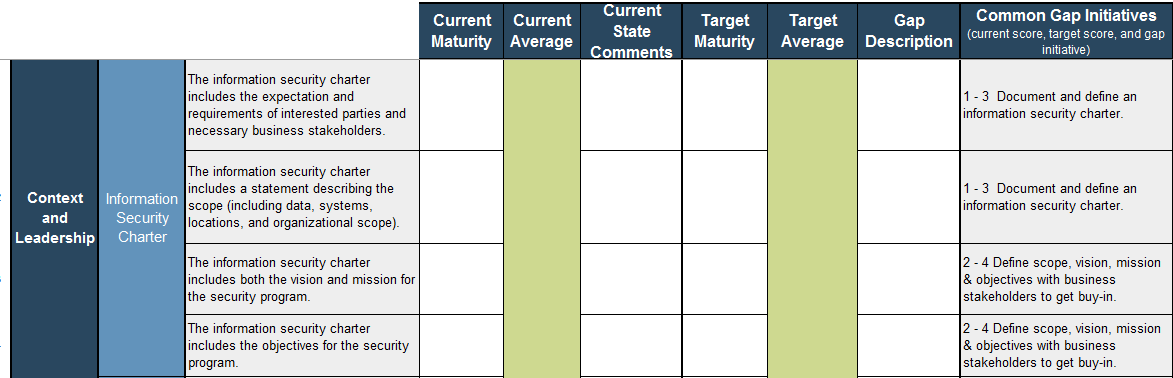 Have a security roadmap? Continue with this skills deck. Don’t have a security roadmap? Complete Build an Information Security Strategy first.
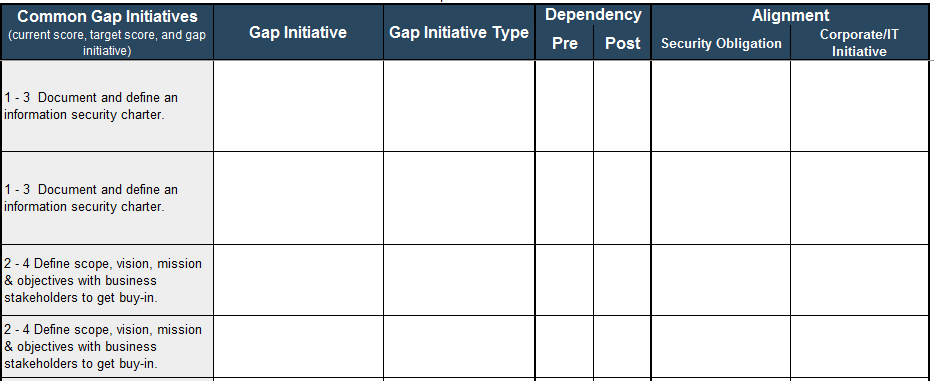 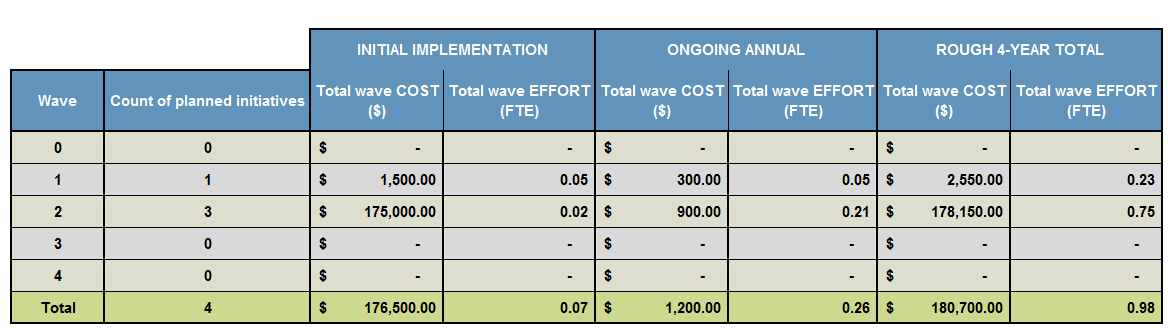 Measured value for Guided Implementations
Engaging in GIs doesn’t just offer valuable project advice, it also results in significant cost savings. Work smarter, not harder.
Use these icons to help direct you as you navigate this research
Use these icons to help guide you through each step of the blueprint and direct you to content related to the recommended activities.
This icon denotes a slide where a supporting Info-Tech tool or template will help you perform the activity or step associated with the slide. Refer to the supporting tool or template to get the best results and proceed to the next step of the project.
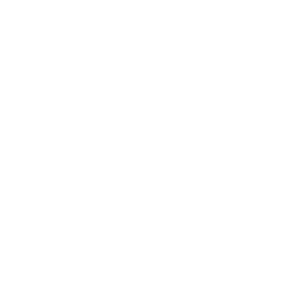 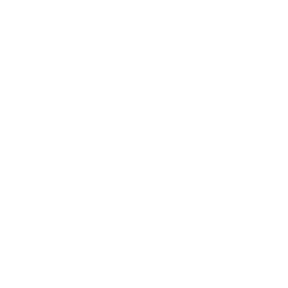 This icon denotes a slide with an associated activity. The activity can be performed either as part of your project or with the support of Info-Tech team members, who will come onsite to facilitate a workshop for your organization.
Info-Tech offers various levels of support to best suit your needs
Consulting
Workshop
Guided Implementation
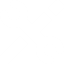 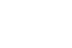 DIY Toolkit
“Our team does not have the time or the knowledge to take this project on. We need assistance through the entirety of this project.”
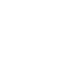 “We need to hit the ground running and get this project kicked off immediately. Our team has the ability to take this over once we get a framework and strategy in place.”
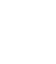 “Our team knows that we need to fix a process, but we need assistance to determine where to focus. Some check-ins along the way would help keep us on track.”
“Our team has already made this critical project a priority, and we have the time and capability, but some guidance along the way would be helpful.”
Diagnostics and consistent frameworks used throughout all four options
Close the InfoSec Skills Gap: Develop a Technical Skills Sourcing Plan – project overview
2. Identify Technical Skill Gaps
3. Develop a Skills Sourcing Plan for Future Work Roles
1. Identify Skill Needs for Target State
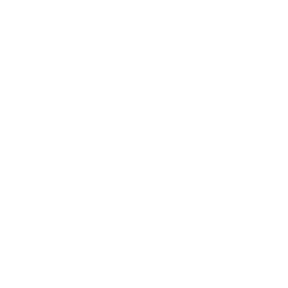 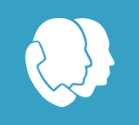 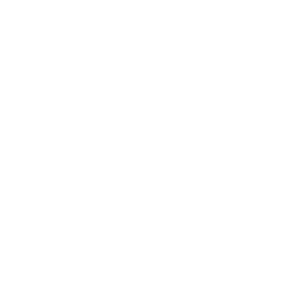 Workshop overview
Contact your account representative or email Workshops@InfoTech.com for more information.